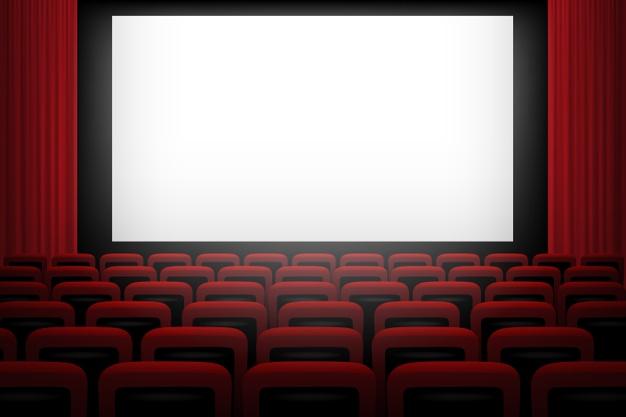 CINEMA AMB CRISPETES ONLINE
WOLFWALKERS
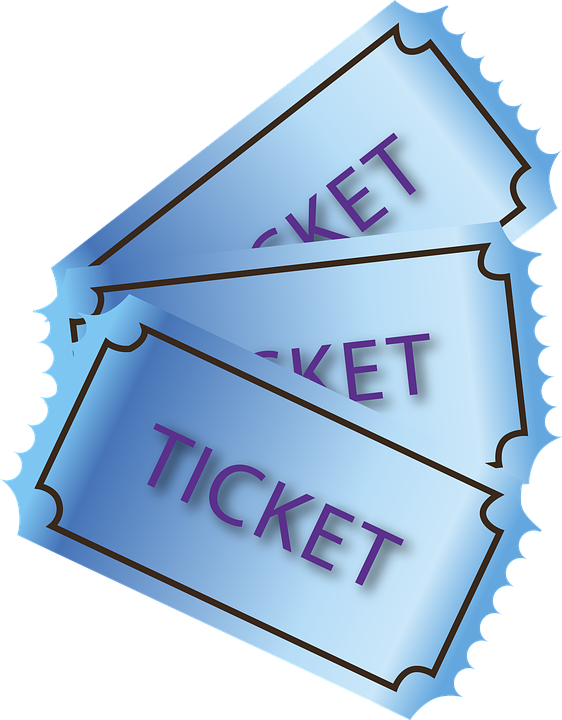 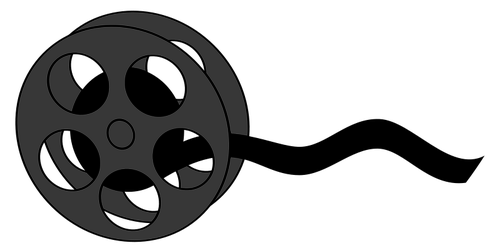 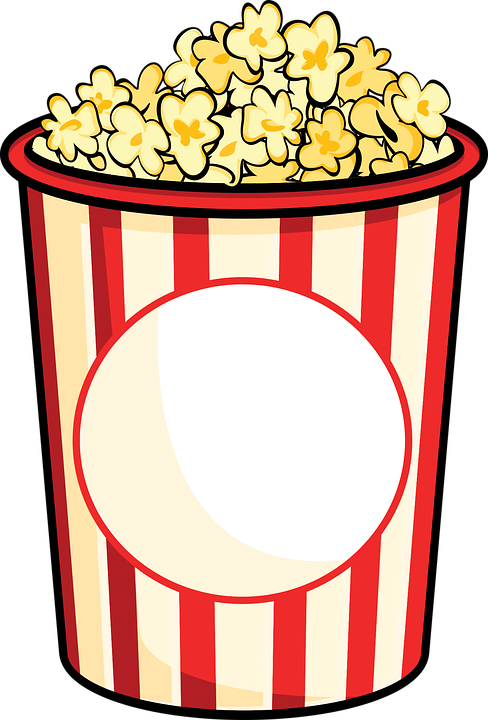 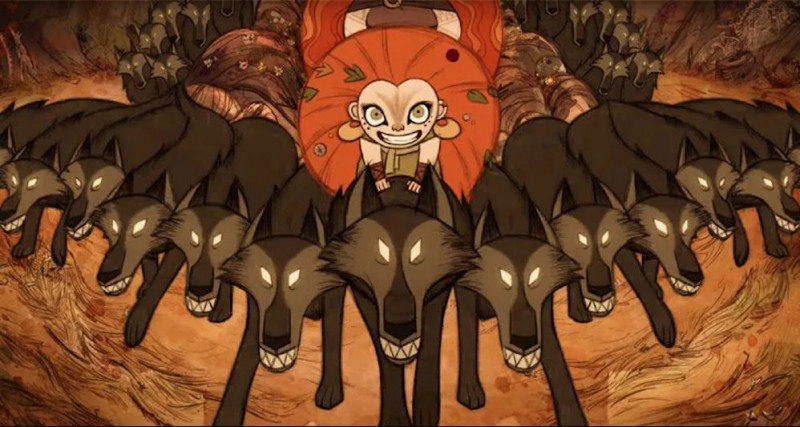 4 de juny
18:00h 
per Meet
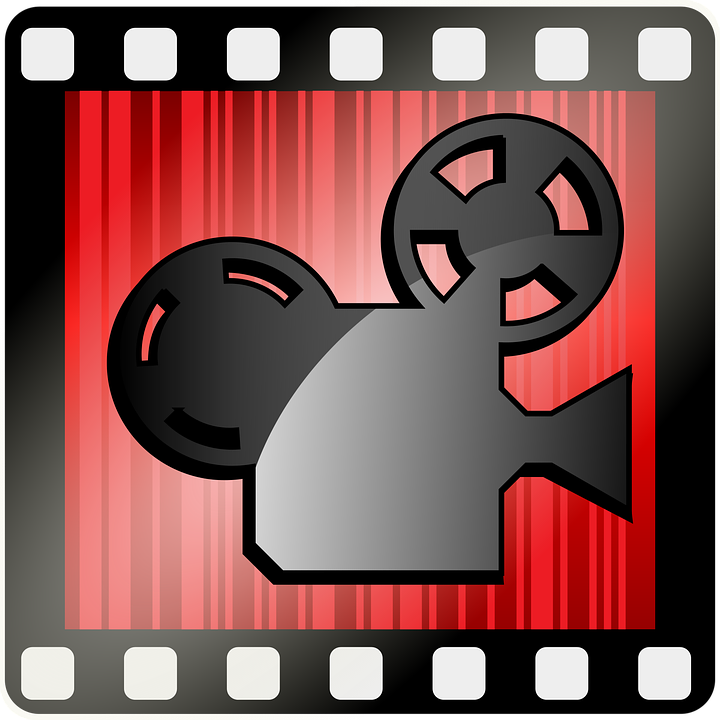 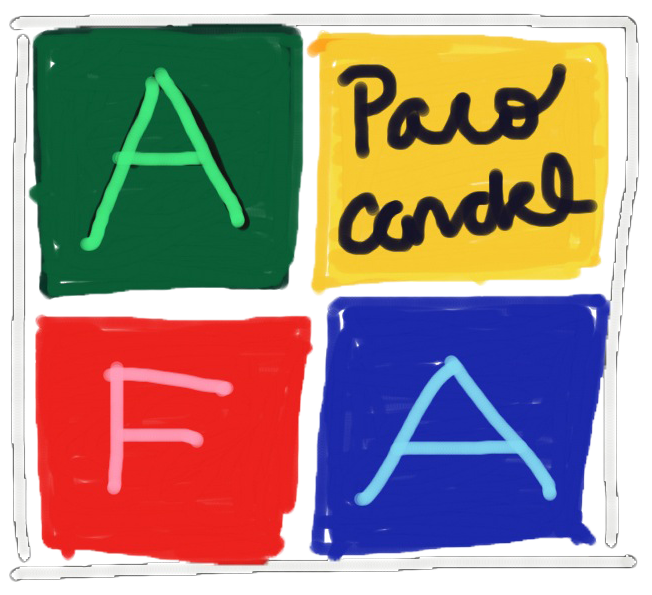 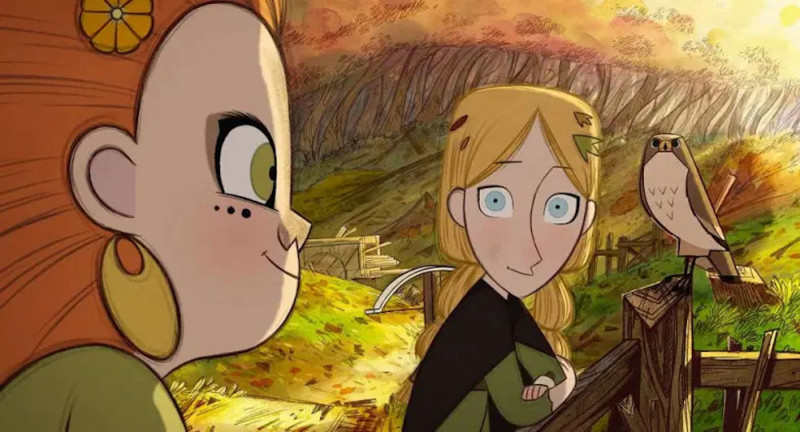 FITXA TÈCNICA
Títol original:   “Wolfwalkers”
Any:                 2020
Duració:           103 minuts
País:                 Irlanda 
Direcció:           Tomm Moore, Ross Stewart
Guió:                Will Collins
Història:            Tomm Moore, Ross Stewart, Jericca Cleland
Música:             Bruno Coulais
SINOPSI
En una època en la qual regnen la superstició i la màgia, els llops estan considerats com una força demoníaca que ha de ser eliminada. Robyn és una jove aprenent que viatja fins a Irlanda al costat del seu pare per eradicar a l'últim grup de llobatons que coneix, però la situació canvia quan Robyn salva Mebh. La seva amistat la porta a conèixer el món dels denominats "Wolfwalkers", transformant-se en allò que el seu pare l'ha enviat a destruir.
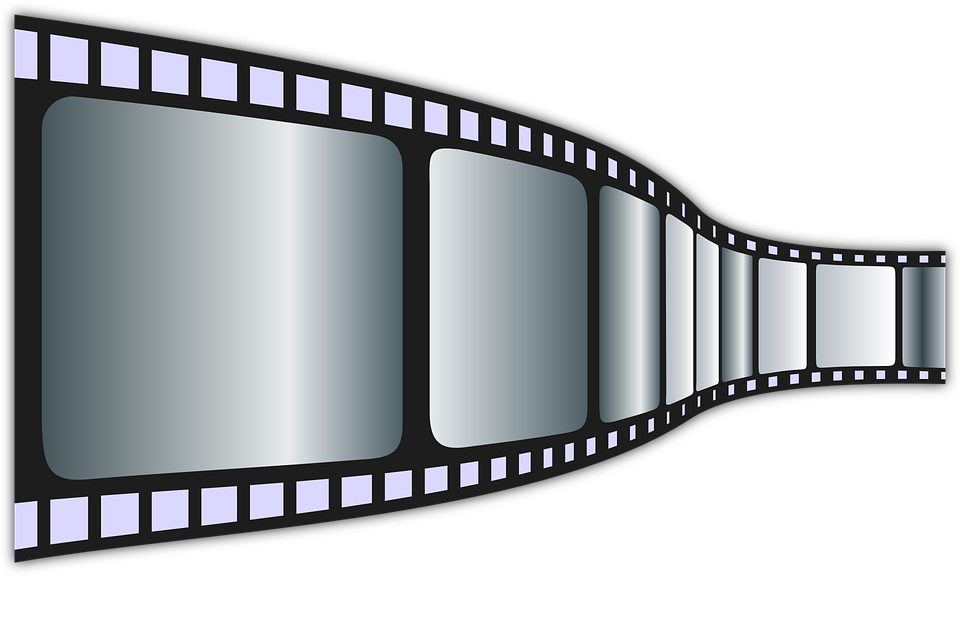 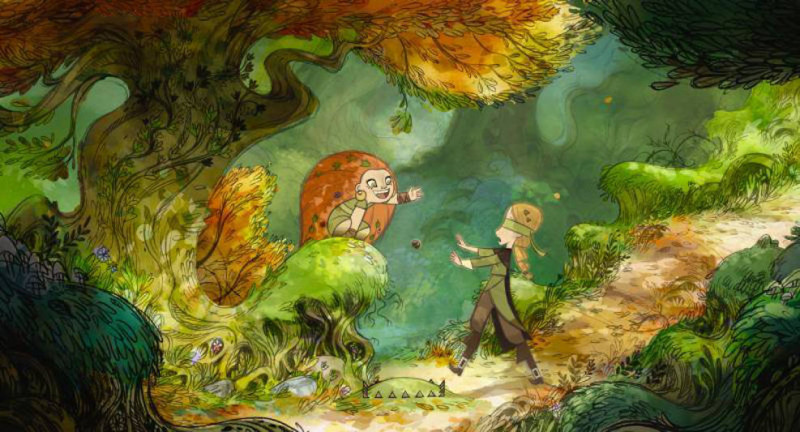 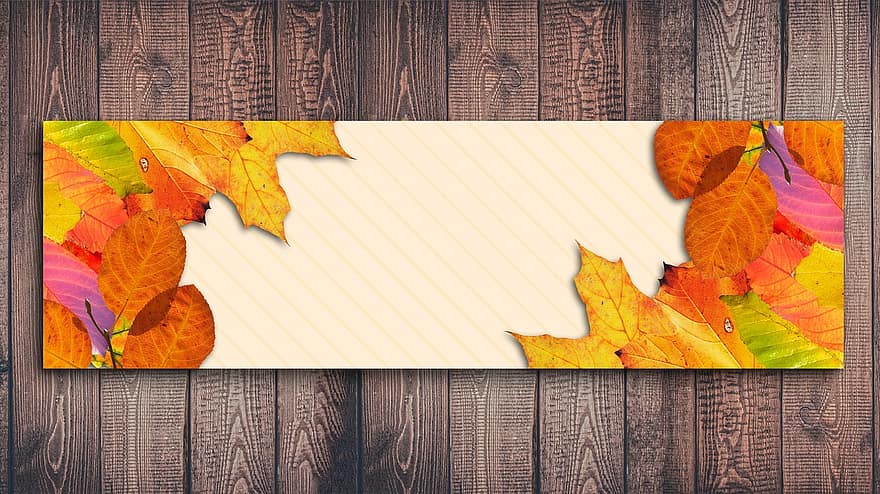 “ Sigues una primera versió de tu, no una segona versió d’algú ”

Judy Garland -
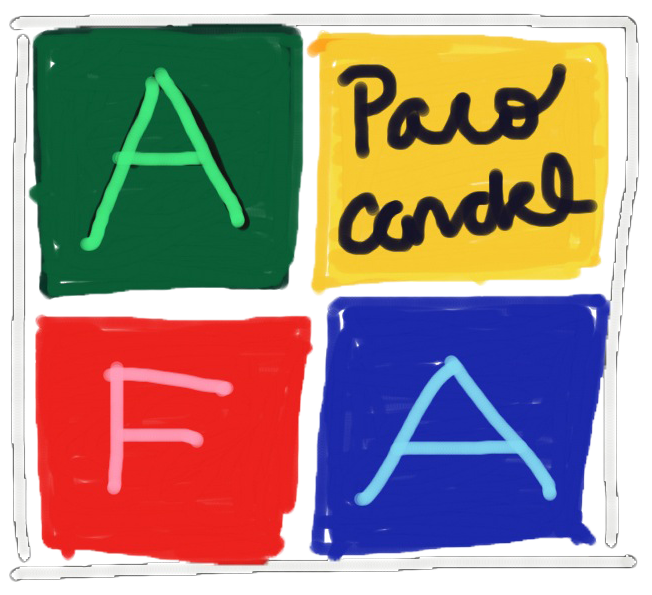